雙回路限動開關WL-N系列新品上市
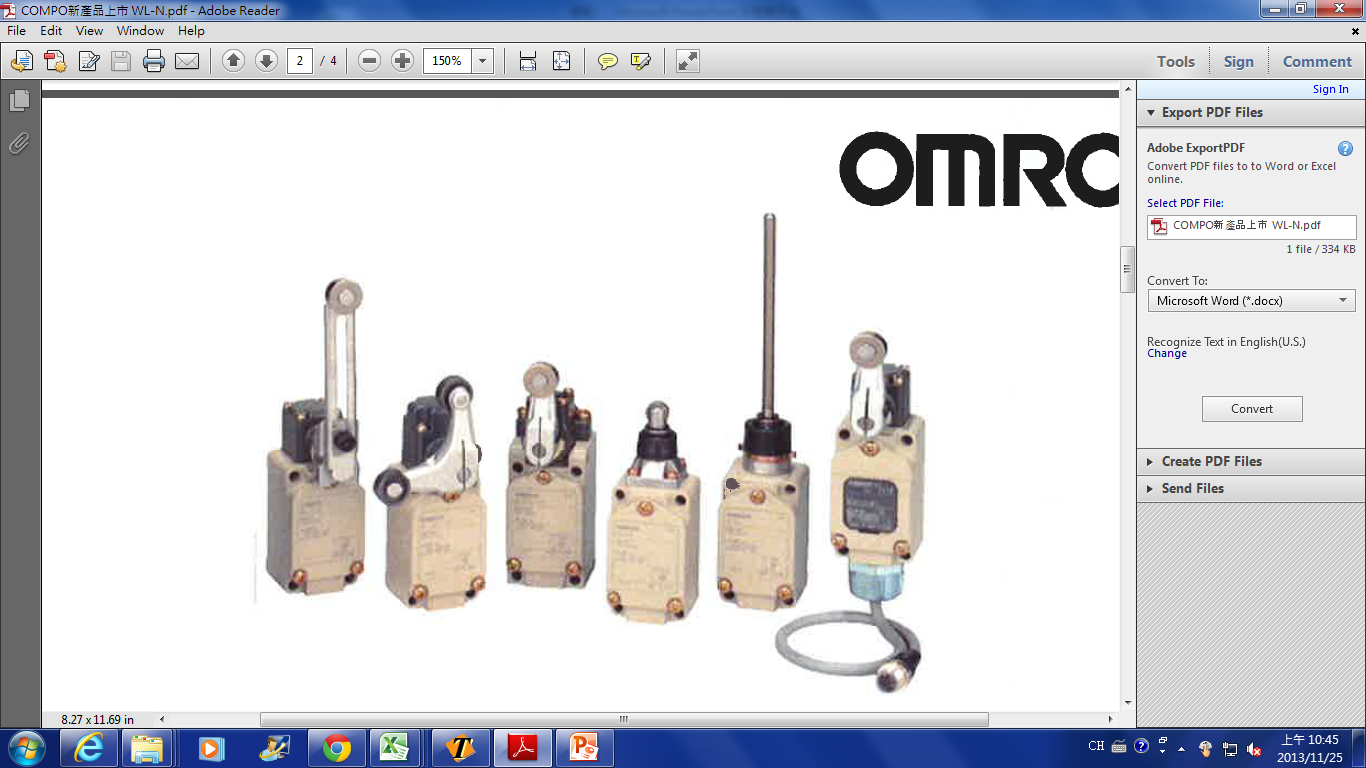 WWW.LIMOU.COM.TW
1
新產品特色(與舊WL系列比較)
選行更容易
    整合接點規格(標準型、微小負載型) 、操作特性(PT、TT)與頭   
    部規格，新型號可同時對應多種就型號，大幅減少在庫型號。
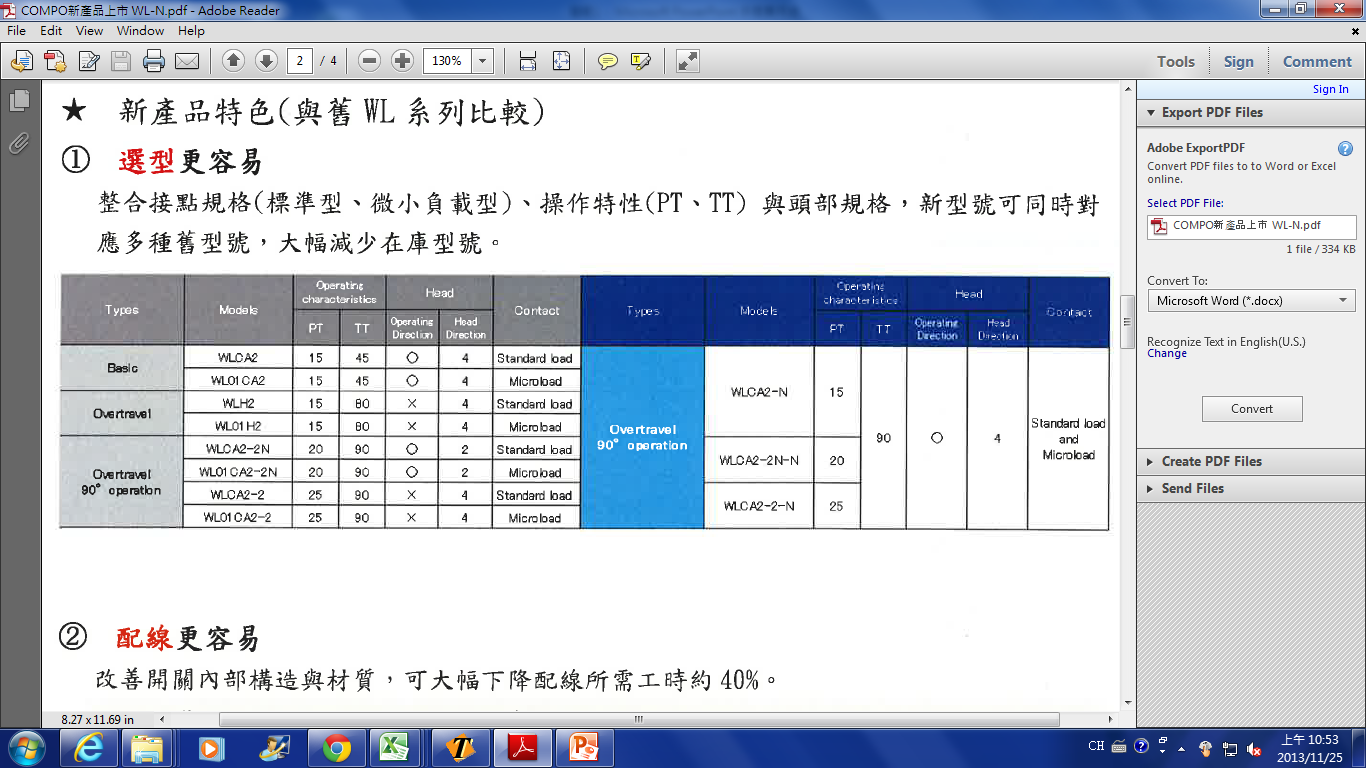 WWW.LIMOU.COM.TW
2
配線更容易
    改善內部構造與材質，可大幅下降配線所需工時約40%。
✽將影響配線效率的絕緣址改為橡膠體。
✽將銅製螺絲改為鋼製(鍍鎳)，可用螺絲起子吸起避免螺絲
    掉落影響工作效率。
✽內置原件小型化增大內部配線空間。
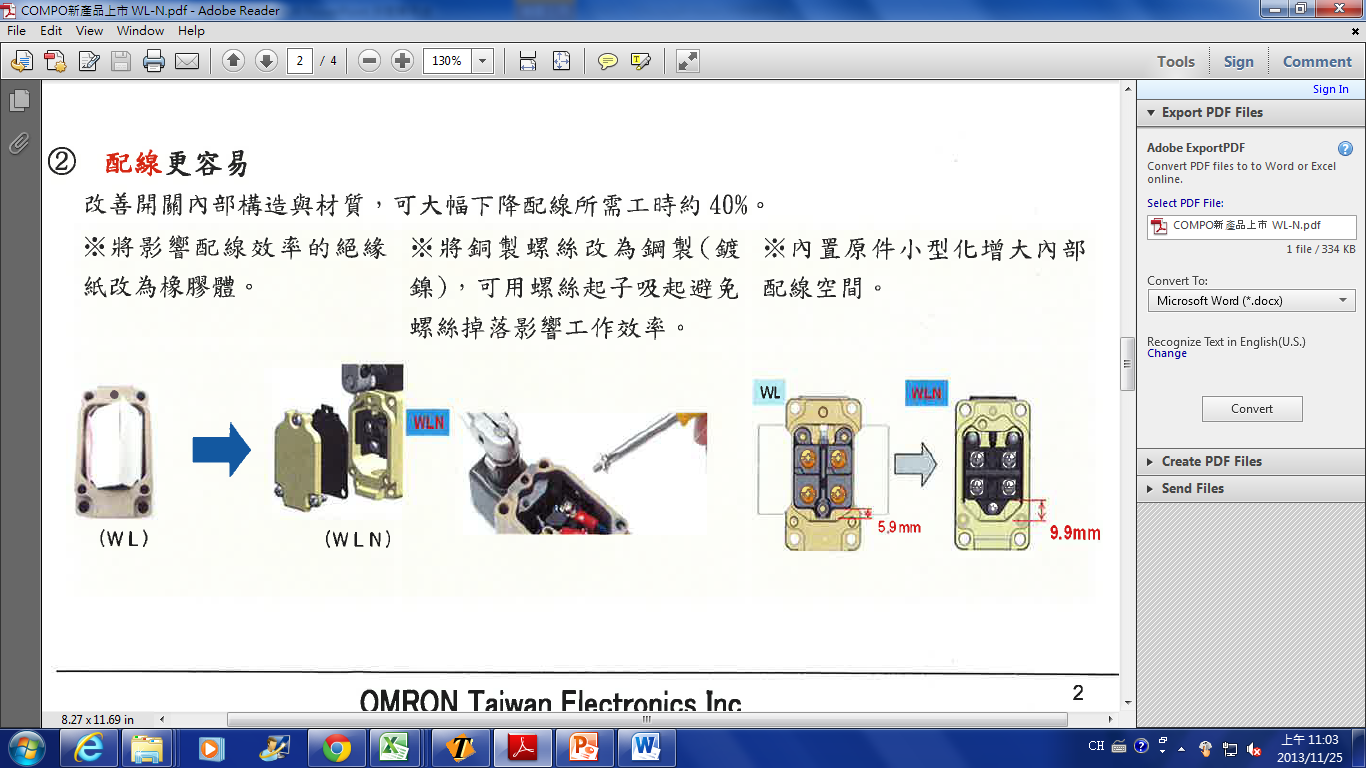 WWW.LIMOU.COM.TW
3
動作確認更容易
    指示燈外殼設計可擴散光源提高可視性，連
    側面都可輕鬆辨識。
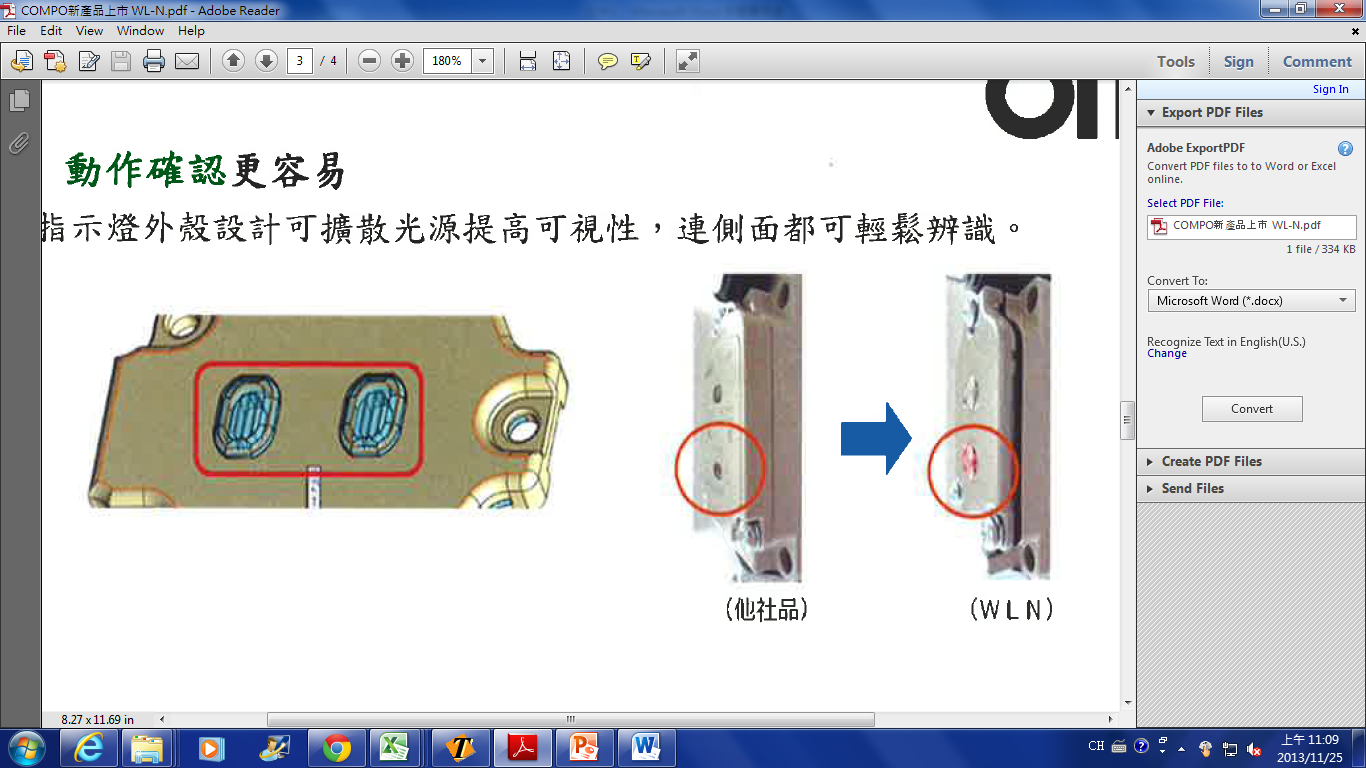 WWW.LIMOU.COM.TW
4
TEL   :04-22363226MAIL:sensor.switchs@msa.hinet.net
WWW.LIMOU.COM.TW
詳細商品內容及型號歡迎來電or MAIL詢問
5